Oregon’s Federal Forest Health Program (FFH)
Chad Davis
Oregon department of forestry
From whence it came
2009 Federal Forest Advisory Committee Report
Called for State action, including state funds
Identified collaboration as a path forward
 2012 FFAC Subcommittee scopes out State funding package
 Co-funded Forest Restoration Economic Analysis
 Initial package prioritized in Gov Kitzhaber’s 13-15 budget
 FFWG continues: supports collaboratives & informs   implementation of the FFH program
Version 1.0
2013-2015 biennium - $2.88 million 
“Dry forests” of eastern & SW Oregon
USFS only
Focus in Blue Mountains
 Staffed with existing positions at ODF; ie. no overhead
Relied on lead partner at USFS (Bill Aney)
Driving assumption: 
Significant uptick needed on social license & NEPA shelf stock
 USFS “match”: $10 million
Scaling up collaboration
USFS Records of Decision were signed on 137,487 acres of collaborative projects within the Blue Mtns region from 2012–2014 
Blue Mtns Collaboratives worked on planning an additional 465,356 acres. 
Contracts for collaborative projects on the Malheur National Forest yielded approximately 156.8 mmbf in volume.
Full report: http://ewp.uoregon.edu/sites/ewp2.uoregon.edu/files/WP_57.pdf
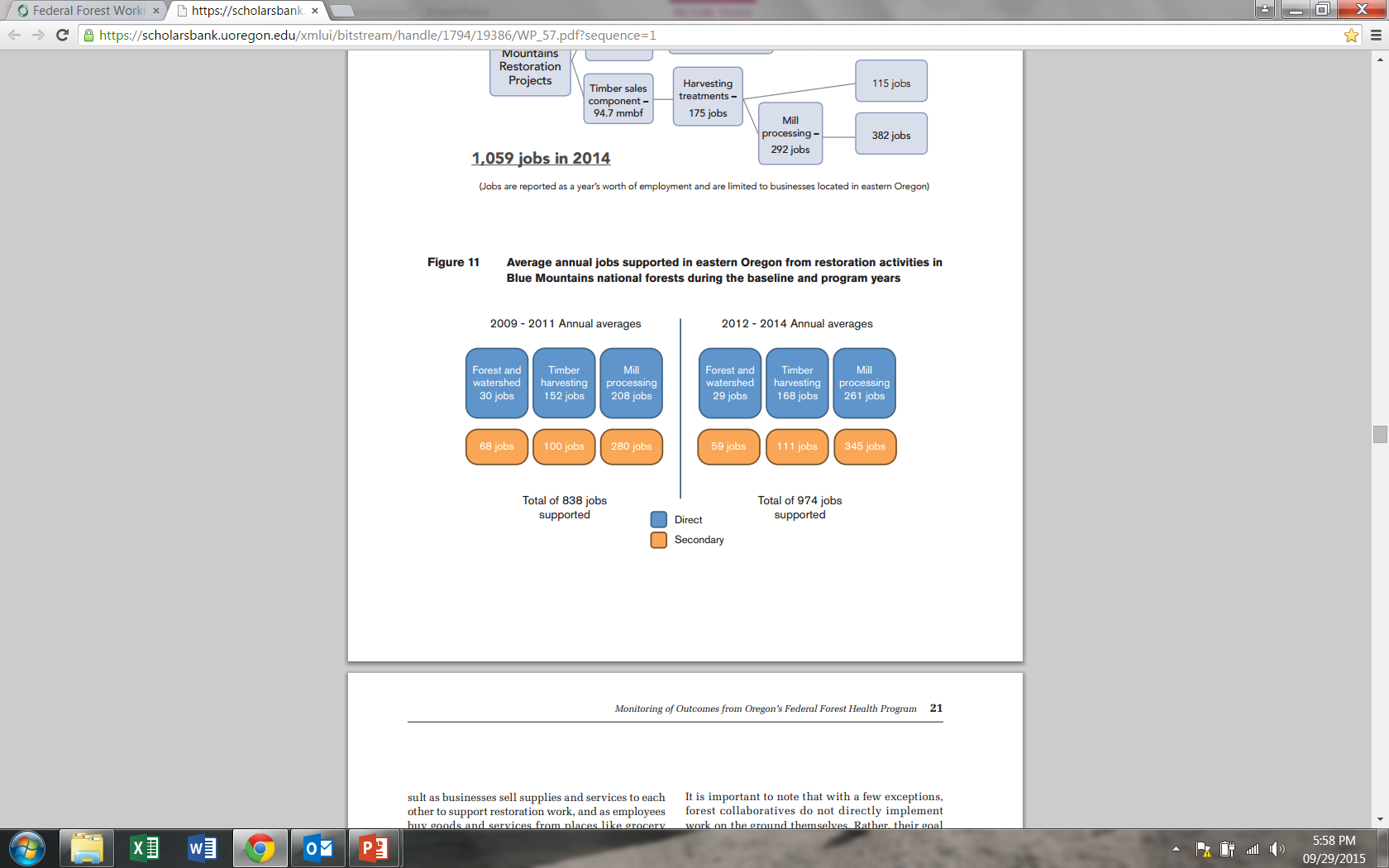 +136 jobs
Full report: http://ewp.uoregon.edu/sites/ewp2.uoregon.edu/files/WP_57.pdf
Doubling down
$5 million approved for 2015-2017
 Key differences:
Statewide scope

More legislative direction on funding for components
Collaborative Support = $1.3 million
State-Federal Implementation Partnership = $3.4 million

ODF Position authority: total 7.64 FTE
Includes “District Coordinators” in each EOA District
Combination of LD and seasonal positions
Version 2.0
Two primary program components 

Collaborative Support (Scale & Quality)

Collaborative Grants
Technical Assistance and Science Support

Implementation Partnership (Pace & Quality)
Planning and pre-sale activities
ODF Seasonal employees, State contracts, Reimburse USFS contractors
Call for Projects yielded 70 submissions totaling $13.2 million
[Speaker Notes: SFIP Project Submissions
$8.2 million (63%) from west side
$7.2 million for “treatments”: largely PCT, piling and burning]
Total: $3.4 million
[Speaker Notes: ~$200K presale work completed in Fall 15]
[Speaker Notes: By geography:
66% East-side NFs
34% West-side NFs]
A new ODF program
Core business statement:
Accelerate the pace, scale and quality of forest restoration to increase the resilience of Oregon’s federal forests, in a manner that leverages collaborative efforts and contributes to the long-term vitality of regional economies and rural communities.
 Program principles:
Partnership-oriented
Transparent decision making
Flexible and adaptable
Increase system capacity
Measurable metrics
[Speaker Notes: Program includes BOTH FFH as we know it to date, state funds) and GNA projects.
Are scoping out an POP for 2017-2019 session. Desire would be to make it “permanent”.]
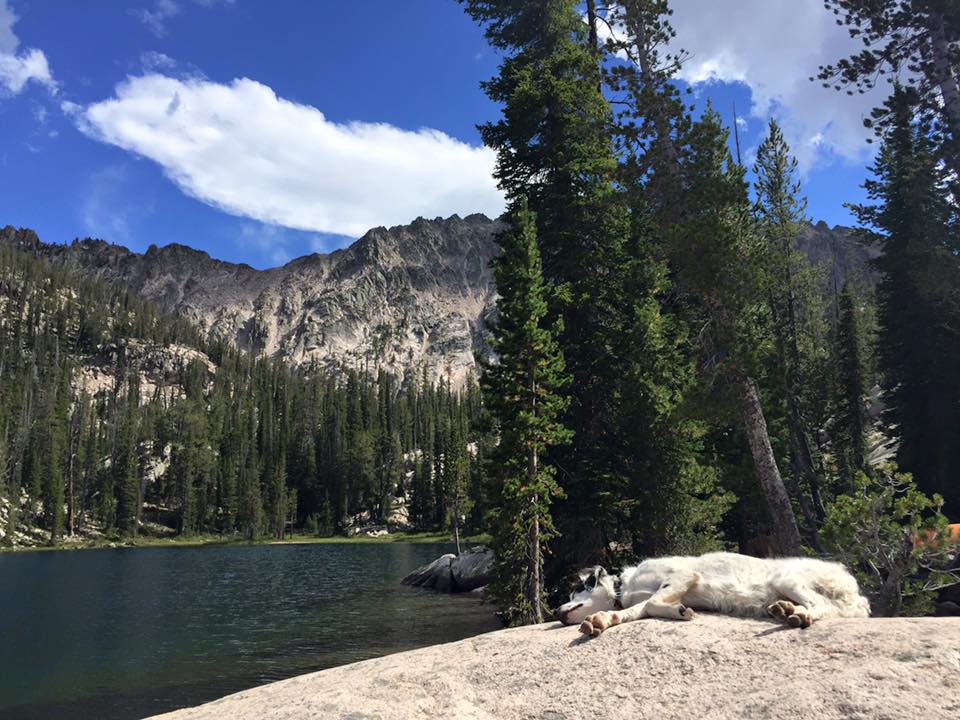 Your turn!
Chad Davis       |        chad.davis@oregon.gov       |       503-602-2130
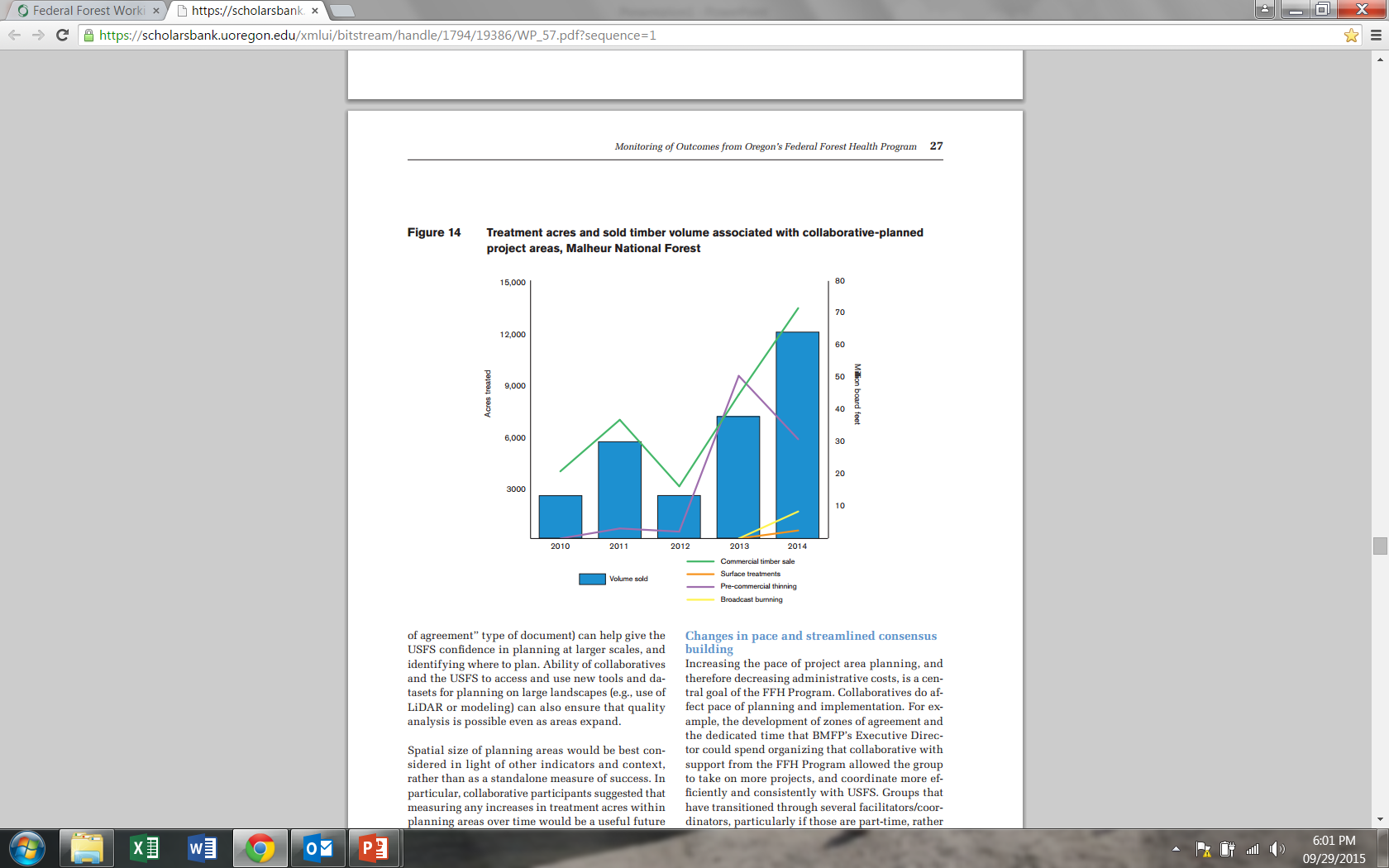 Full report: http://ewp.uoregon.edu/sites/ewp2.uoregon.edu/files/WP_57.pdf